PERIODIC TRENDS
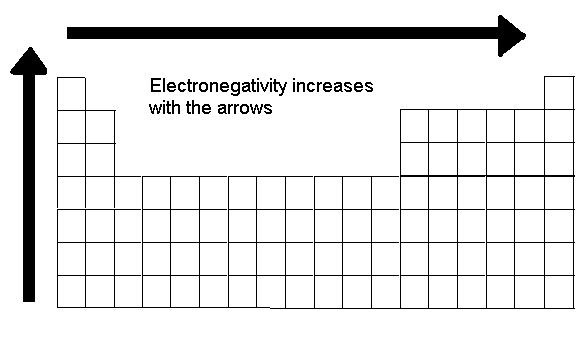 Electronegativity
Definition: The ability of an atom to attract an electron. 
Trend Statement: Electronegativity Increases as you go up a group and across a period.
Why: As you go across the period and up the group, the atomic radius decreases. The electrons are closer to the nucleus, causing a strong attraction between the protons and the electrons.
Which is Greatest?
Li or B?
K or Ca
Rb or Ag?
 Al or S?
Al or Ga?
Ionization Energy
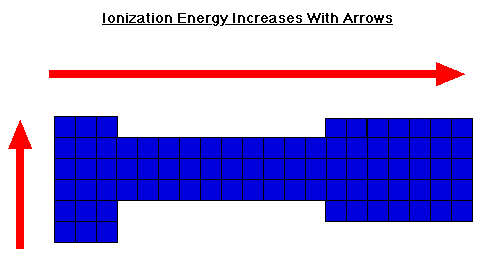 Definition: The energy required to remove the outermost electron from a neutral atom
Trend Statement: Ionization Energy Increases as you go up a group and across a period.
Why: As you go down the group, the atomic radius increases. There is a larger distance between the protons and the electrons making it easier for the electrons to be removed since there is no attraction.
Which is Greatest?
Li or Cs?
K or Rb?
Rb or Ag?
 Al or Ga?
Ge or Ga?
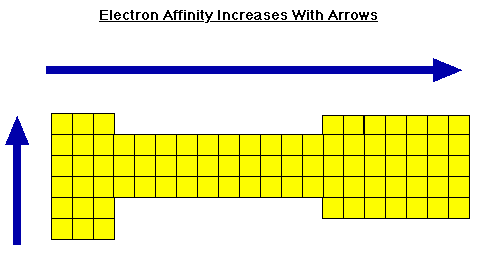 Electron Affinity
Definition: The energy given off when a neutral atom gains an extra electron.
Trend Statement: Electron Affinity Increases as you go up a group and across a period.
Why:  Because electrons added to the energy levels become closer to the nucleus causing a strong attraction between the protons and the electrons.
Which is Greatest?
Li or B?
K or Ca
Rb or Ag?
 Al or S?
Al or Ga?
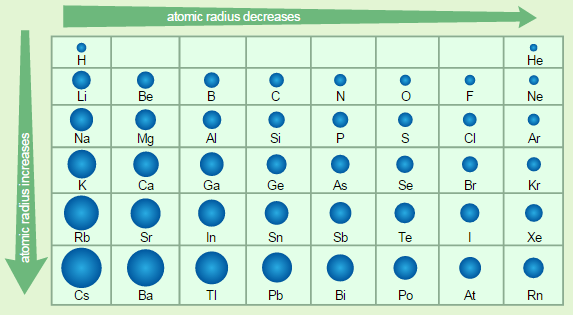 Atomic Radius
Definition: The size of the atom
Trend Statement: Atomic radius increases as you go down and group and decreases as you go across the period. 
Why: The number of energy levels increases as you move down a group as the number of electrons increases.  As you go across a period, electrons are added to the same energy level and become closer to the nucleus causing a strong attraction between the protons and the electrons.
Which is Greatest?
Li or Be?
K or Ti
Po or S?
In or Ga?
Ionic Radius
Definition: Size of the an ion.
Anions (negative ions) are larger than their respective atoms. 
Why: Electrons outnumber protons; the protons cannot pull the extra electrons as tightly toward the nucleus.
Cations (positive ions) are smaller than their respective atoms.
Why: Protons outnumber electrons; the protons can pull the fewer electrons toward the nucleus more tightly.
Which is Greatest?
Li or Li+?
Ca2+ or Ca
Cl-or Cl?
 S2- or S?
N or N3-?
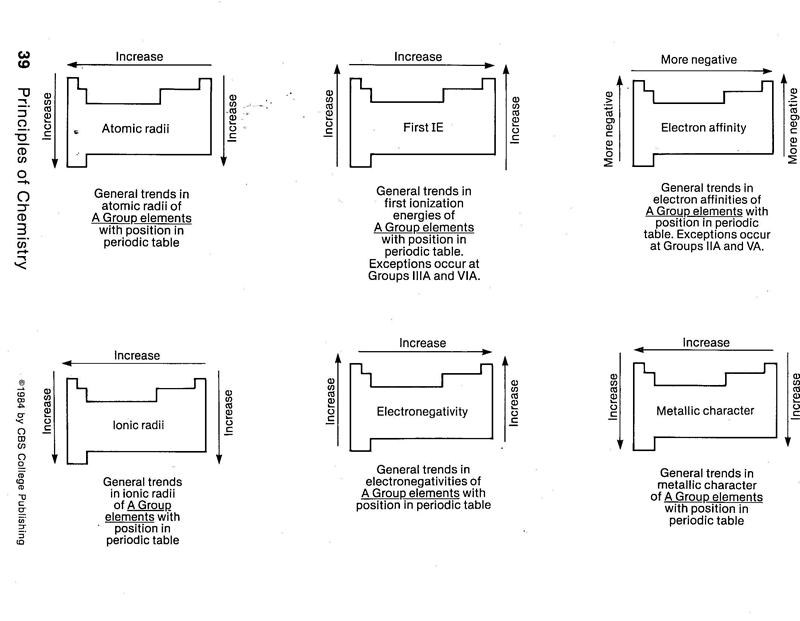 Periodic Trends